Unit 5: Atomic Hookups—Chemical Bonding
5.3
AGENDA
DATE: 3/18/15
TOPIC/ Objective: I will distinguish between ionic bonds and covalent bonds.
Essential question: How can we distinguish between ionic bonds and covalent bonds?
Do Now
Introduction
Mini-Lesson
Summary
Work Period
Exit Slip
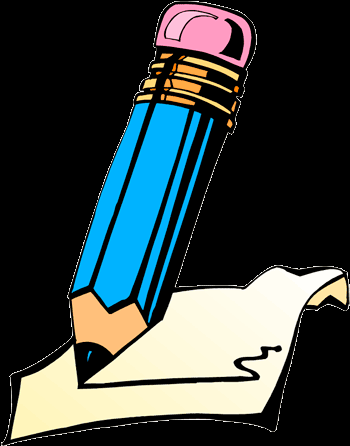 DO NOW: 
You have 5 minutes to answer by yourself.
You have 2 minutes to turn and talk.
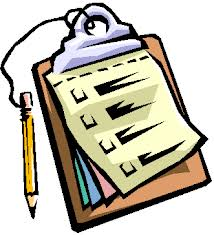 Unit 5: Atomic Hookups—Chemical Bonding
5.3
How can we distinguish 
between ionic bonds and covalent bonds?
DO NOW:
Raise your finger corresponding to answer choice:
When metals form ions, they tend to do so by
losing electrons and forming positive ions 
losing electrons and forming negative ions
gaining electrons and forming positive ions
gaining electrons and forming negative ions
3/18/15
2
Unit 5: Atomic Hookups—Chemical Bonding
5.3
How can we distinguish 
between ionic bonds and covalent bonds?
QUESTION
What is a bond?

Why do two things bond with each other?

How might this connect with chemistry?
NOTES
I think a bond is

I think two things bond with each other because

I think bonds connect with chemistry because.
STOP AND JOT/TURN AND TALK:

Write down your answer for 2-3 minutes.
Then turn and talk to your group for 1 minute to share answers
3/18/15
3
Unit 5: Atomic Hookups—Chemical Bonding
5.3
How can we distinguish 
between ionic bonds and covalent bonds?
Activity: Stations

There will be four stations:
Component of compounds 
Brittleness & Hardness
Melting Points
Electronegativity
3/18/15
4
Unit 5: Atomic Hookups—Chemical Bonding
5.3
How can we distinguish 
between ionic bonds and covalent bonds?
Activity: Stations

Procedure: Visit each station and perform the following.
Read the “test information” provided for each station below. 
Perform the procedure as indicated.
Make careful observations for the covalent substances and ionic substances.
Write a claim as well as the evidence used to support that claim which explains how ionic and covalent compounds are similar or different.  
Create a question using the question wheel (each section, you should create a different type of question). DO NOT USE KNOWLEDGE OR COMPREHENSION QUESTIONS.
3/18/15
5
Unit 5: Atomic Hookups—Chemical Bonding
5.3
How can we distinguish 
between ionic bonds and covalent bonds?
Activity: Stations

PLEASE COMPLETE BEFORE YOU BEGIN—Decide on group roles
Team Leader:
Data Collector:    
Spokesperson/Timekeeper:
3/18/15
6
Unit 5: Atomic Hookups—Chemical Bonding
5.3
How can we distinguish 
between ionic bonds and covalent bonds?
6 minutes per station
3/18/15
7
Unit 5: Atomic Hookups—Chemical Bonding
5.3
How can we distinguish 
between ionic bonds and covalent bonds?
Group & Individual Self Assessment
Take a few minutes to fill out the group reflection and self-assess your group’s performance in this activity
3/18/15
8
Unit 5: Atomic Hookups—Chemical Bonding
5.3
How can we distinguish 
between ionic bonds and covalent bonds?
QUESTION
What is an ionic bond?

What is a covalent bond?

How can we distinguish between an ionic and covalent bond?
NOTES
An ionic bond is

A covalent bond is


We can distinguish between an ionic and covalent bond by:
Component of compound– 
Brittleness/Hardness-
Melting Points-
Electronegativity-
3/18/15
9
Unit 5: Atomic Hookups—Chemical Bonding
5.3
How can we distinguish 
between ionic bonds and covalent bonds?
QUESTION
Two questions I have are…
NOTES
1.

2.
SUMMARY:
3/18/15
10
Unit 5: Atomic Hookups—Chemical Bonding
5.3
How can we distinguish 
between ionic bonds and covalent bonds?
EXIT SLIP
Make sure you get your trackers checked!
3/18/15
11
Unit 5: Atomic Hookups—Chemical Bonding
5.3
How can we distinguish 
between ionic bonds and covalent bonds?
EXIT SLIP
Make sure you get your trackers checked!
3/18/15
12
Unit 5: Atomic Hookups—Chemical Bonding
5.3
How can we distinguish 
between ionic bonds and covalent bonds?
HOMEWORK:

Finish classwork of 5.3

Highlight important information from the lesson
3/18/15
13